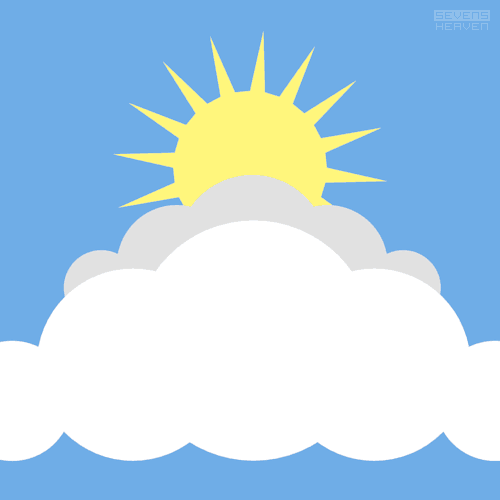 CHÀO MỪNG CÁC THẦY CÔ VỀ THĂM LỚP 1
Hoạt động trải nghiệm
Giáo viên: ....
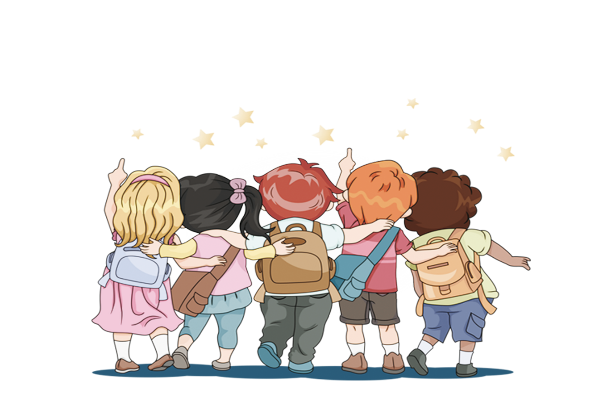 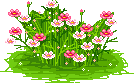 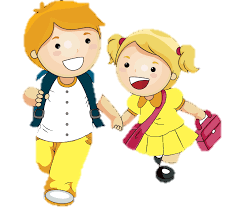 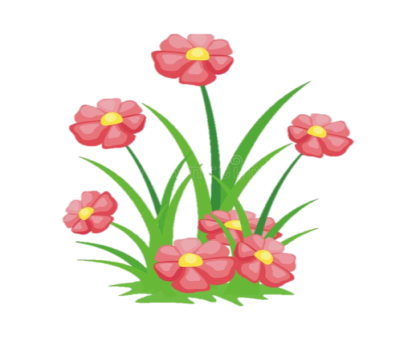 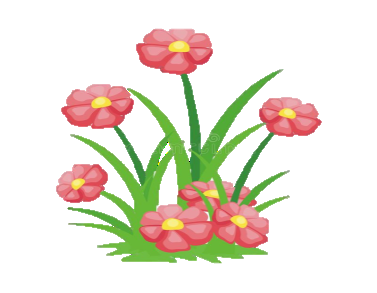 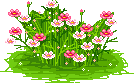 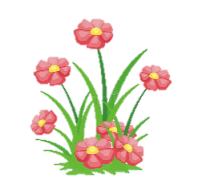 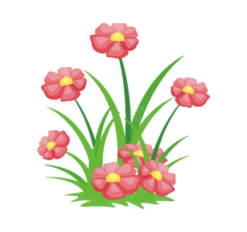 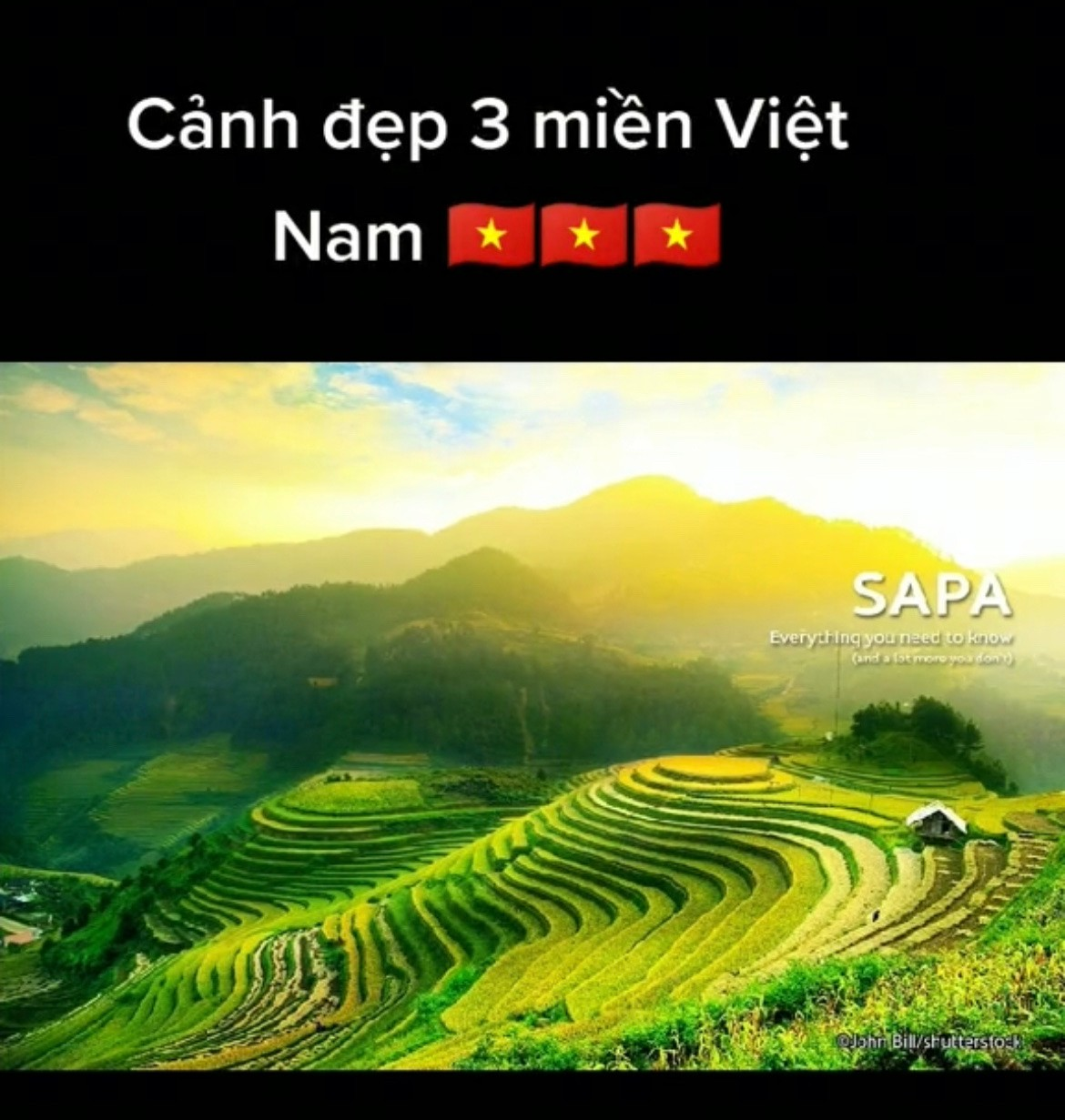 Thứ ... ngày ... tháng ..năm ...
Hoạt động trải nghiệm
Bài 22: Giữ gìn cảnh đẹp quê hương (Tiết 2)
Thứ .. ngày ..tháng ..năm ....
Hoạt động trải nghiệm
Bài 22: Giữ gìn cảnh đẹp quê hương (Tiết 2)
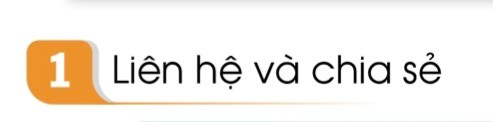 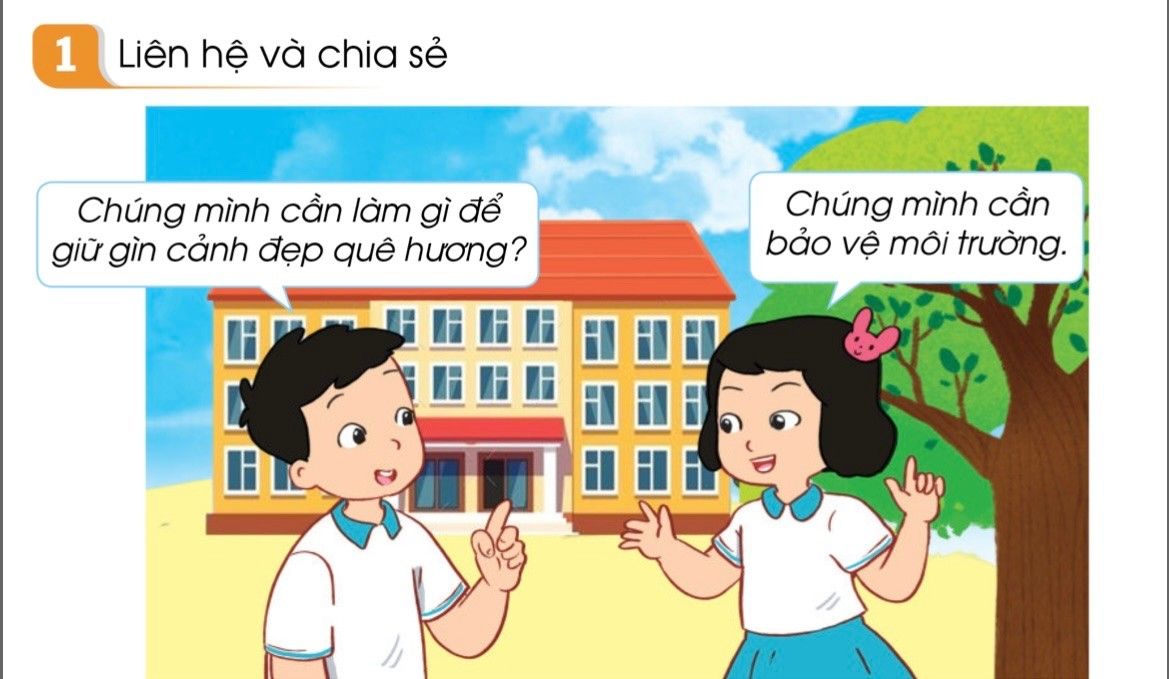 Thứ .... ngày ... tháng .. năm ....
Hoạt động trải nghiệm
Bài 22: Giữ gìn cảnh đẹp quê hương (Tiết 2)
Thứ .... ngày ... tháng .. năm ....
Hoạt động trải nghiệm
Bài 22: Giữ gìn cảnh đẹp quê hương (Tiết 2)
Việc em nên làm
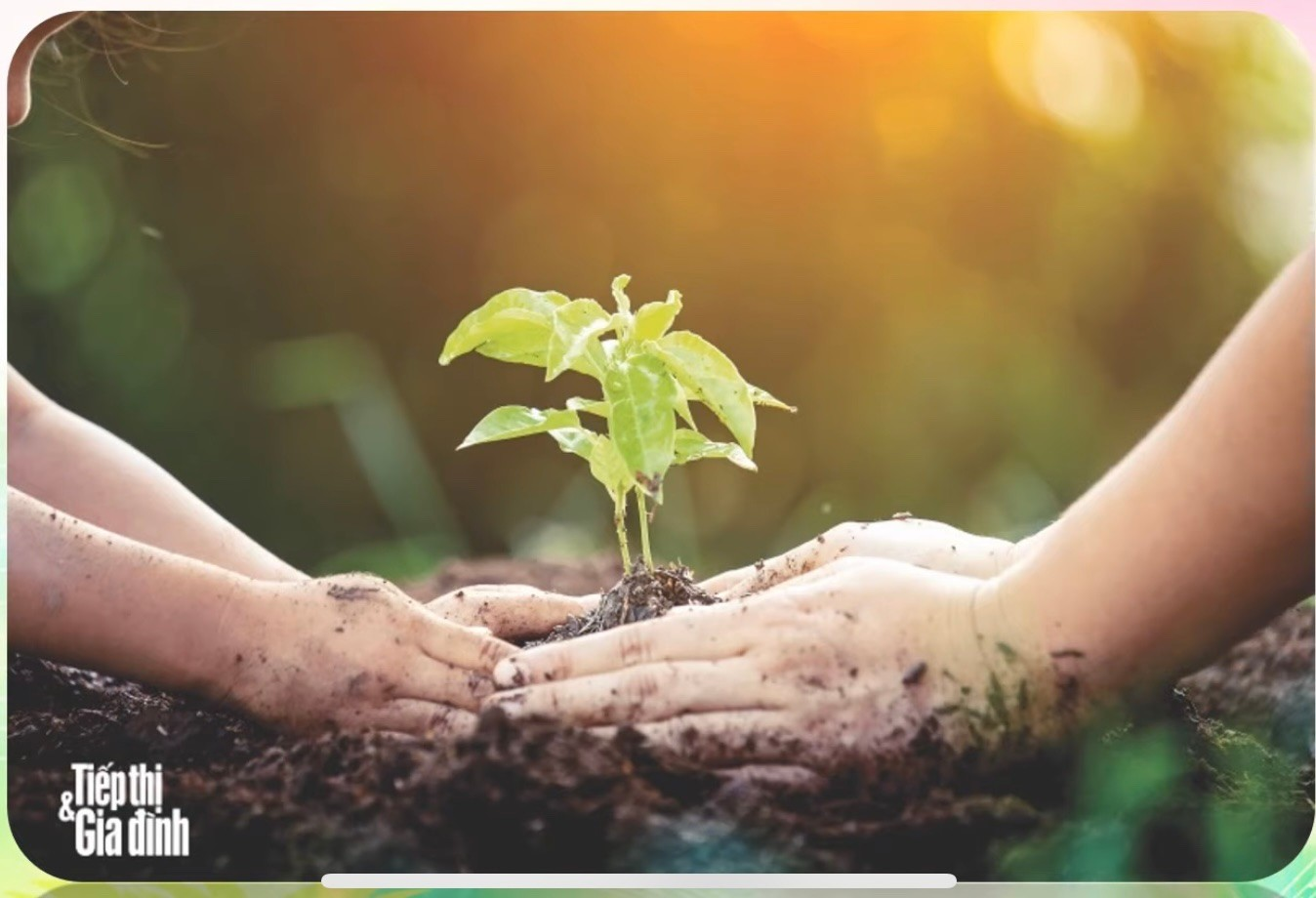 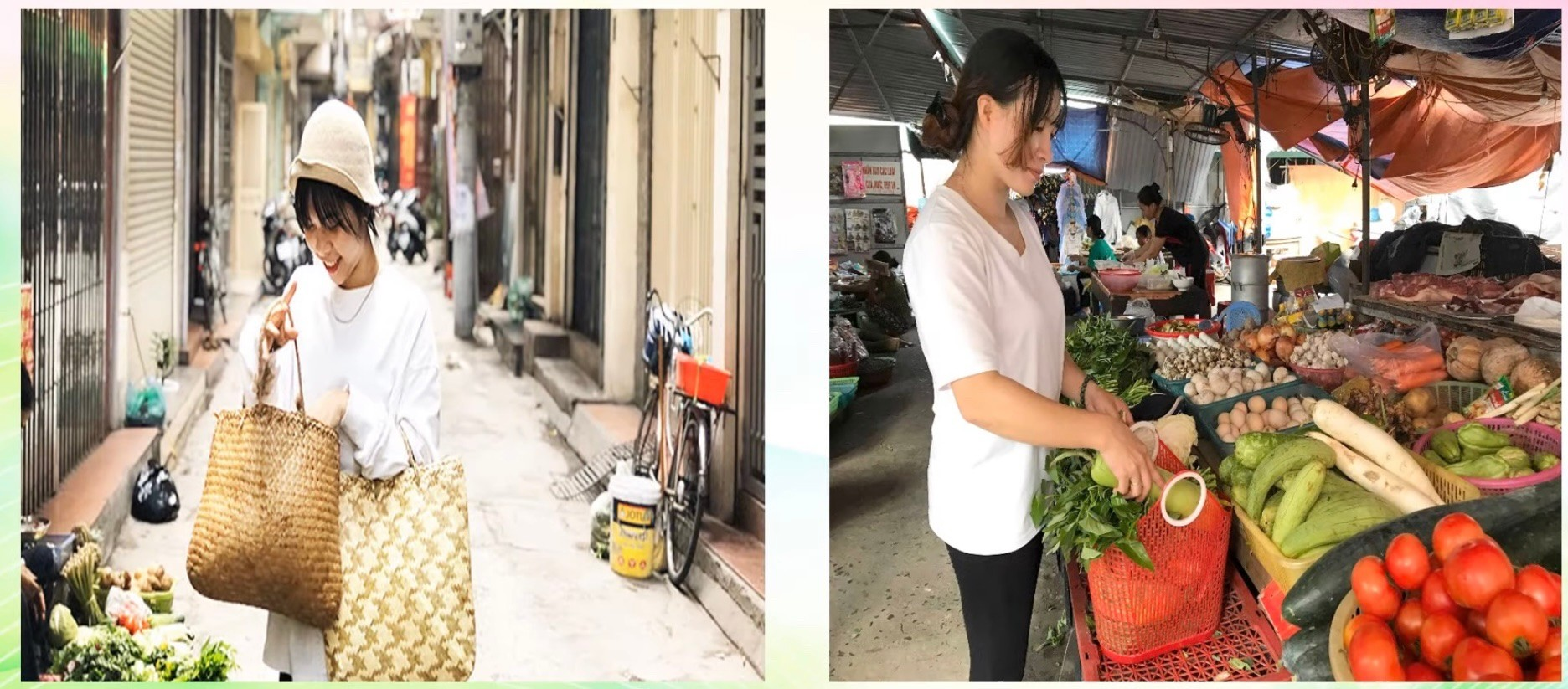 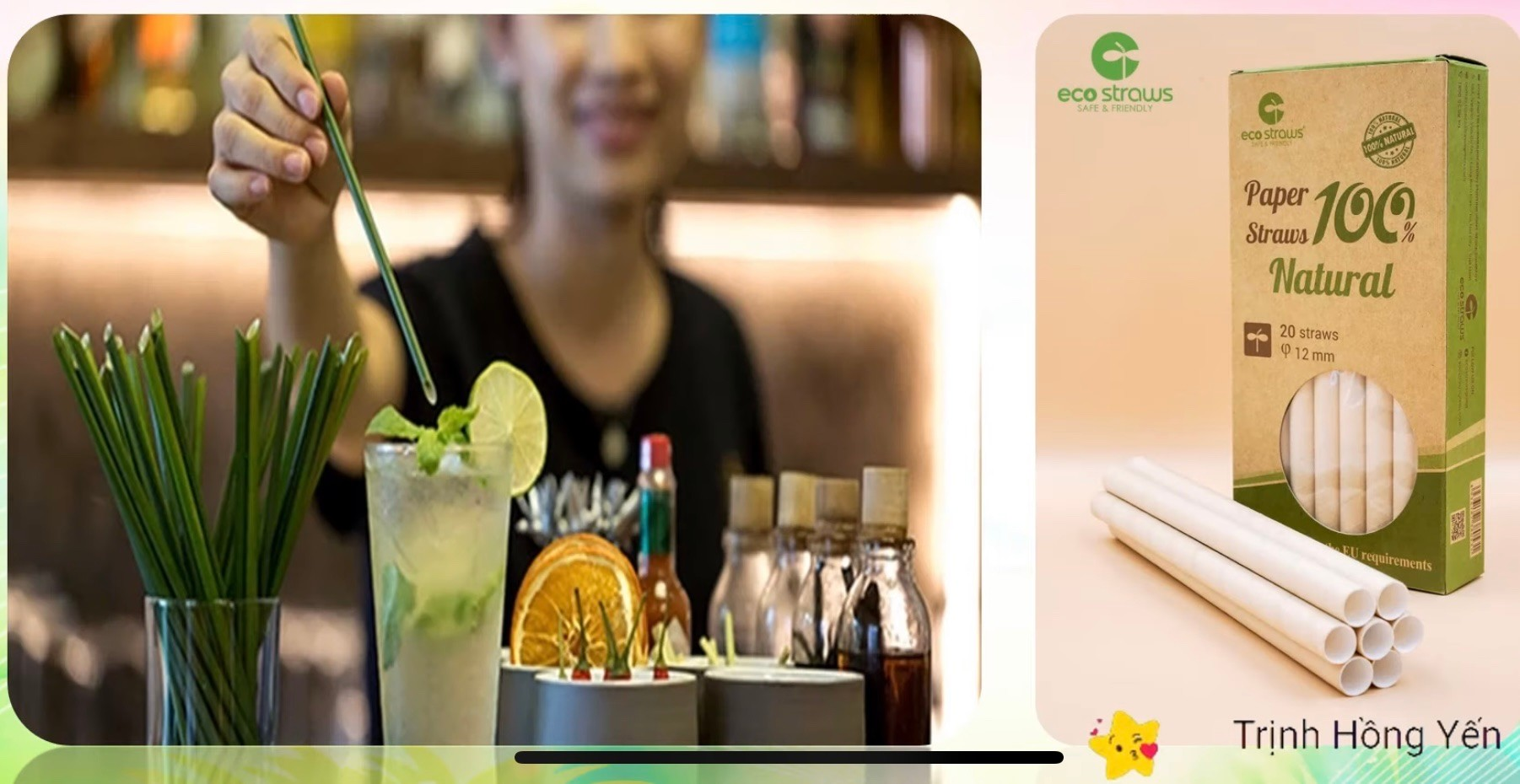 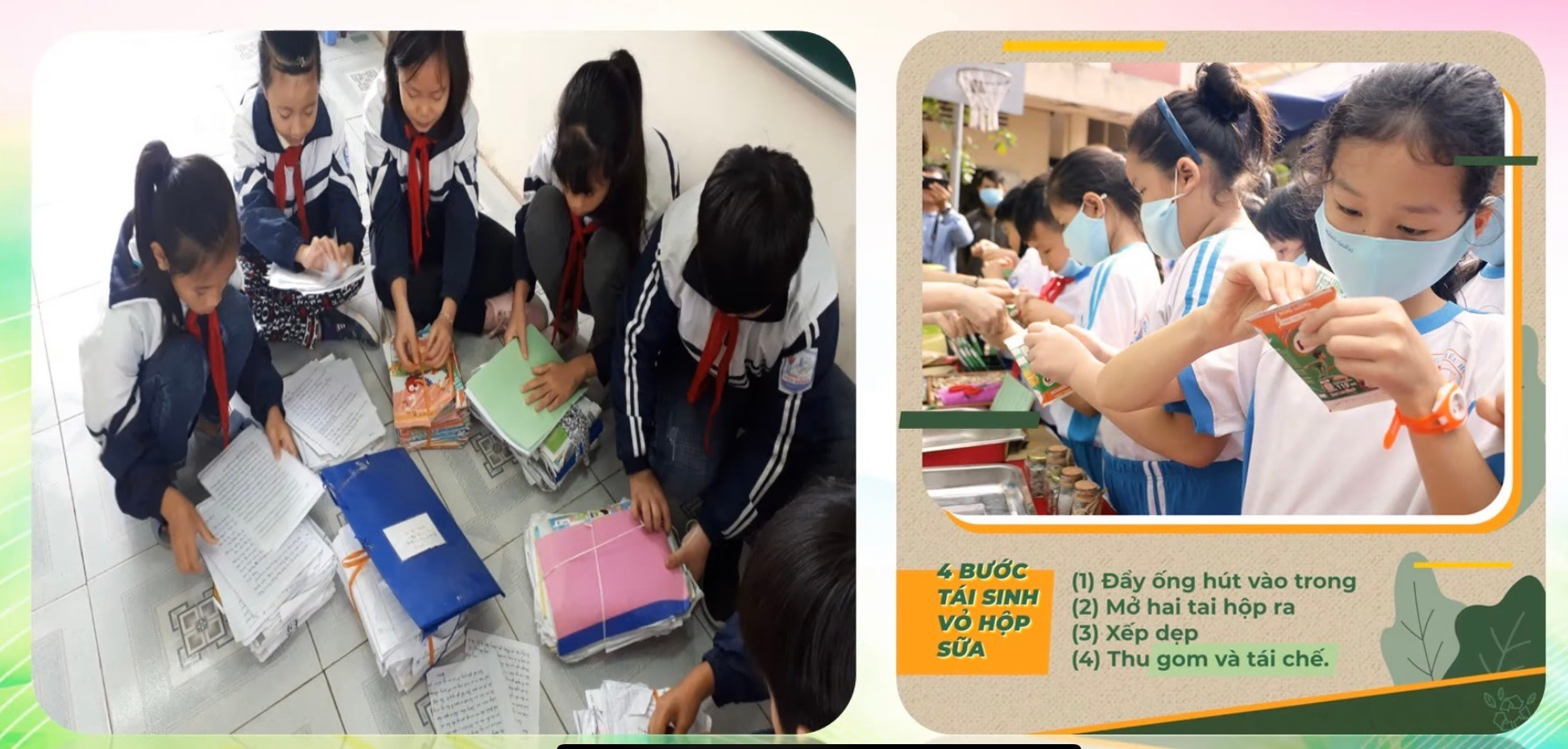 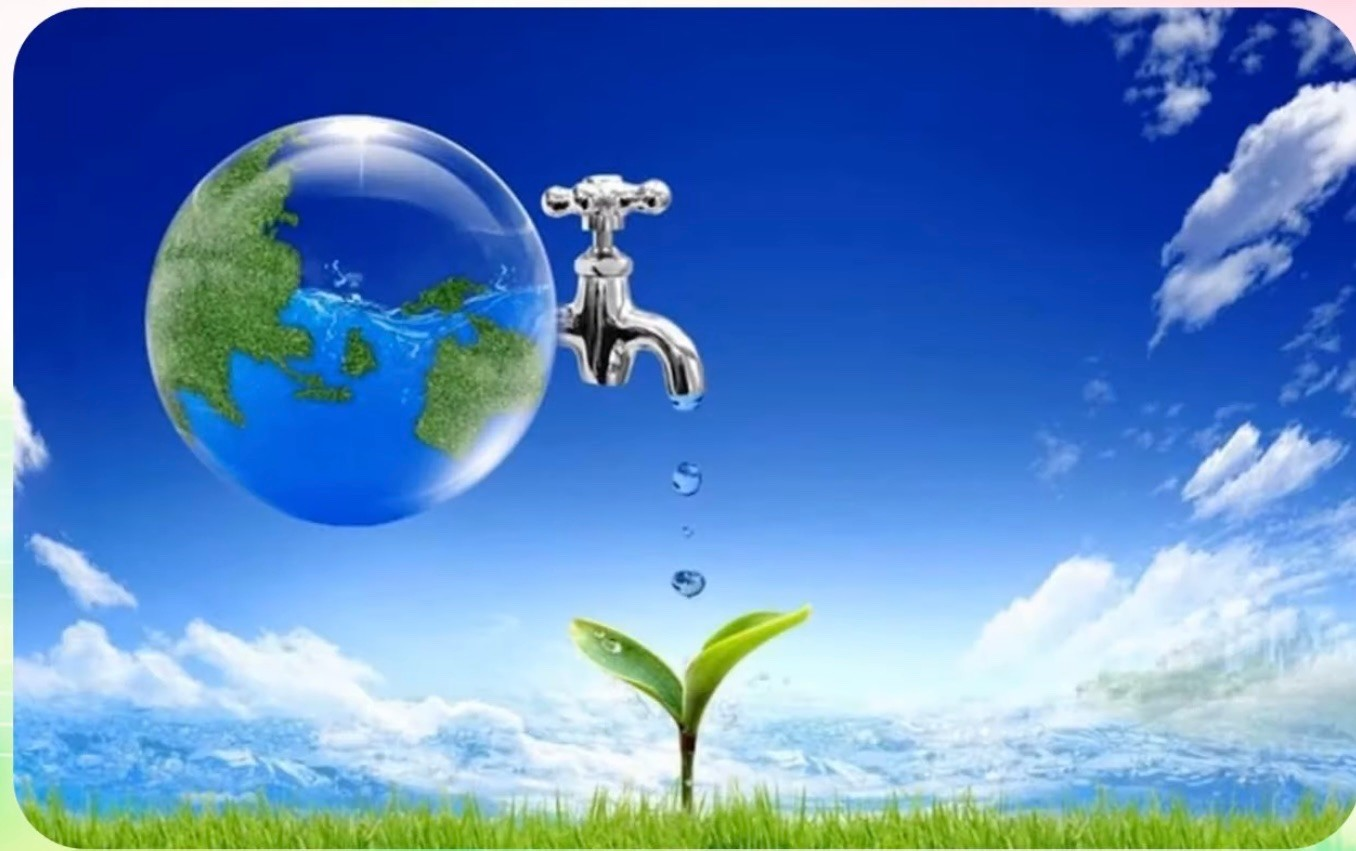 Thứ .... ngày ... tháng .. năm ....
Hoạt động trải nghiệm
Bài 22: Giữ gìn cảnh đẹp quê hương (Tiết 2)
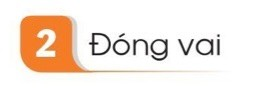 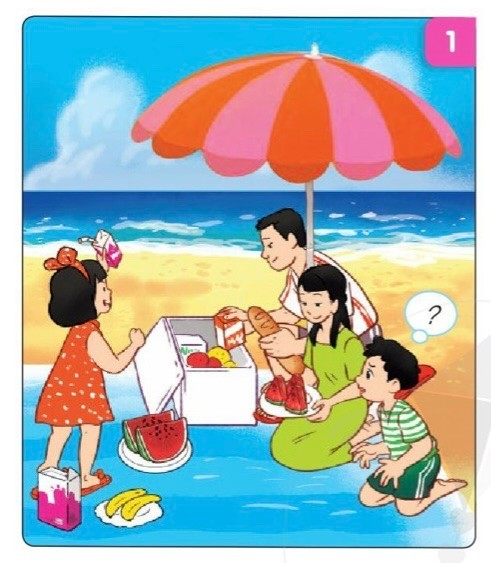 Thứ .... ngày ... tháng .. năm ....
Hoạt động trải nghiệm
Bài 22: Giữ gìn cảnh đẹp quê hương (Tiết 2)
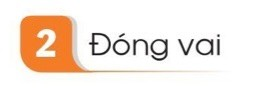 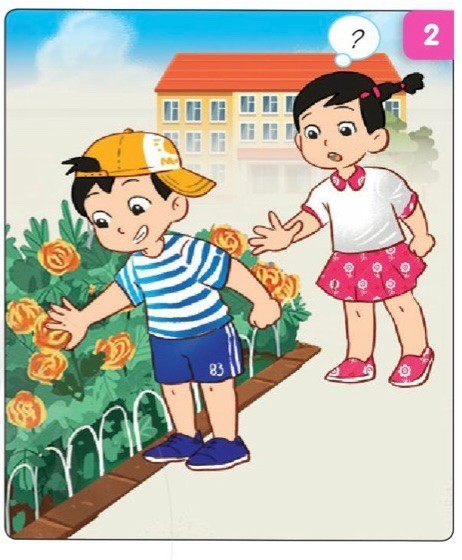 Thứ .... ngày ... tháng .. năm ....
Hoạt động trải nghiệm
Bài 22: Giữ gìn cảnh đẹp quê hương (Tiết 2)
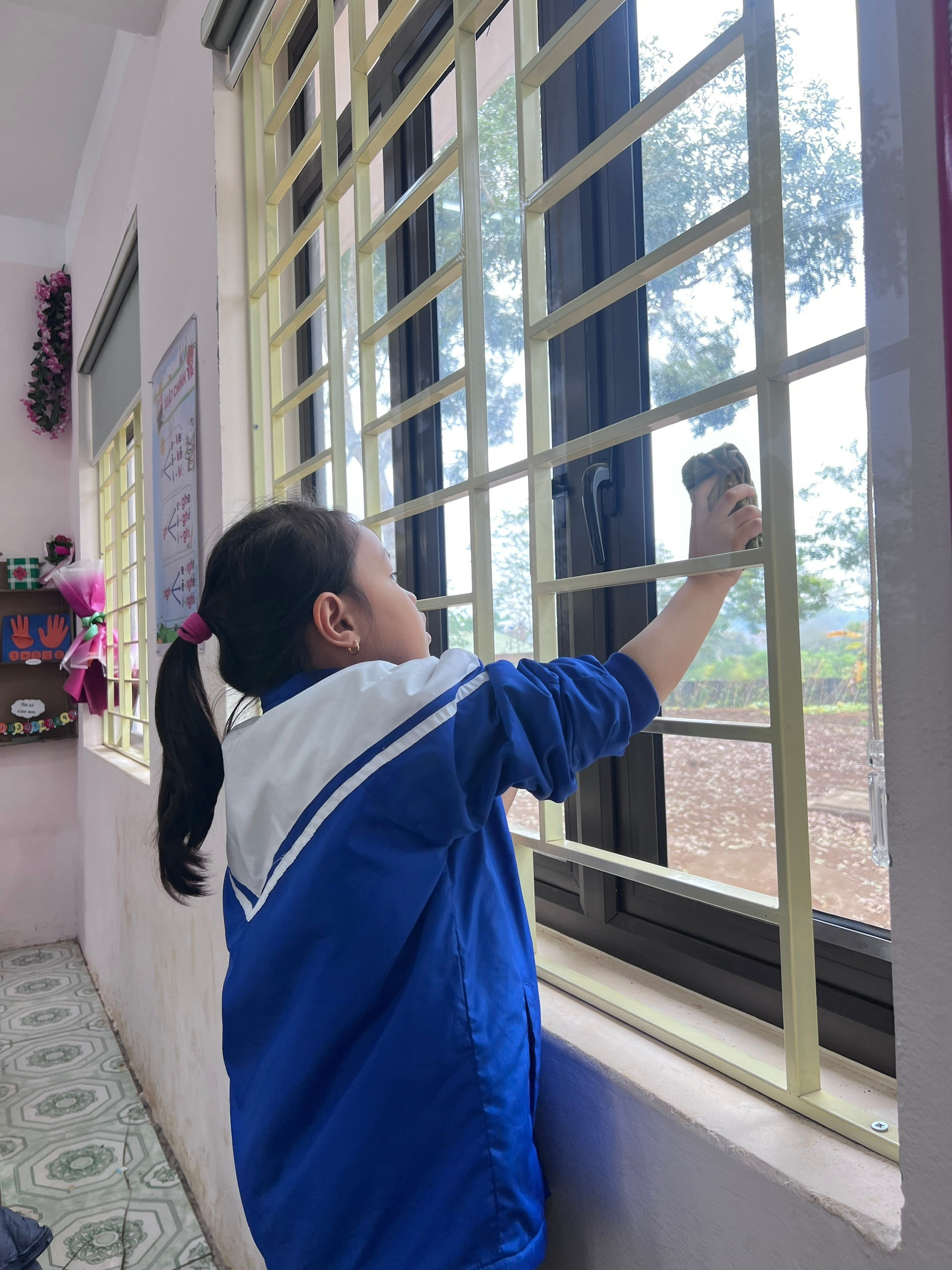 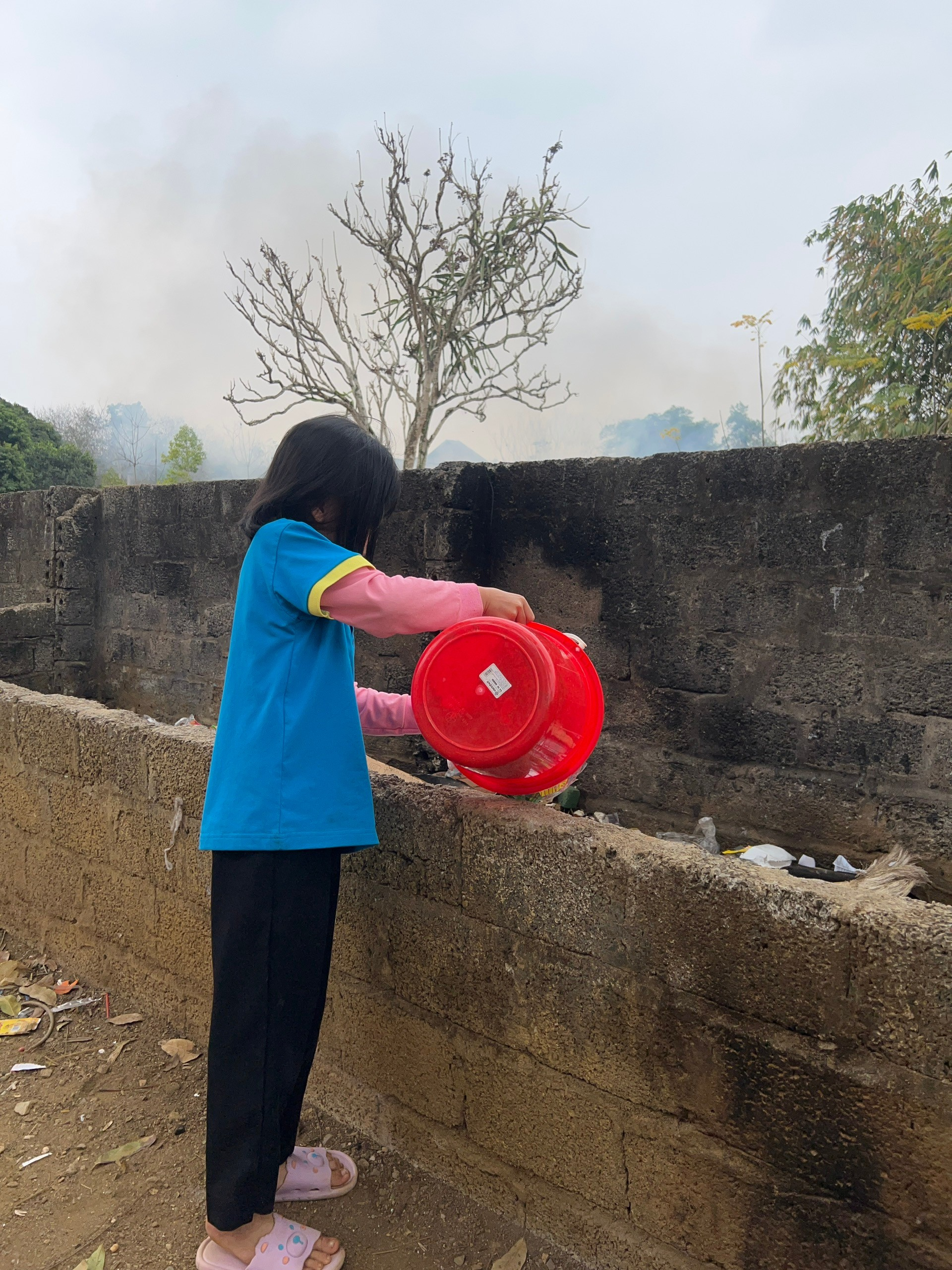 Thứ .... ngày ... tháng .. năm ....
Hoạt động trải nghiệm
Bài 22: Giữ gìn cảnh đẹp quê hương (Tiết 2)
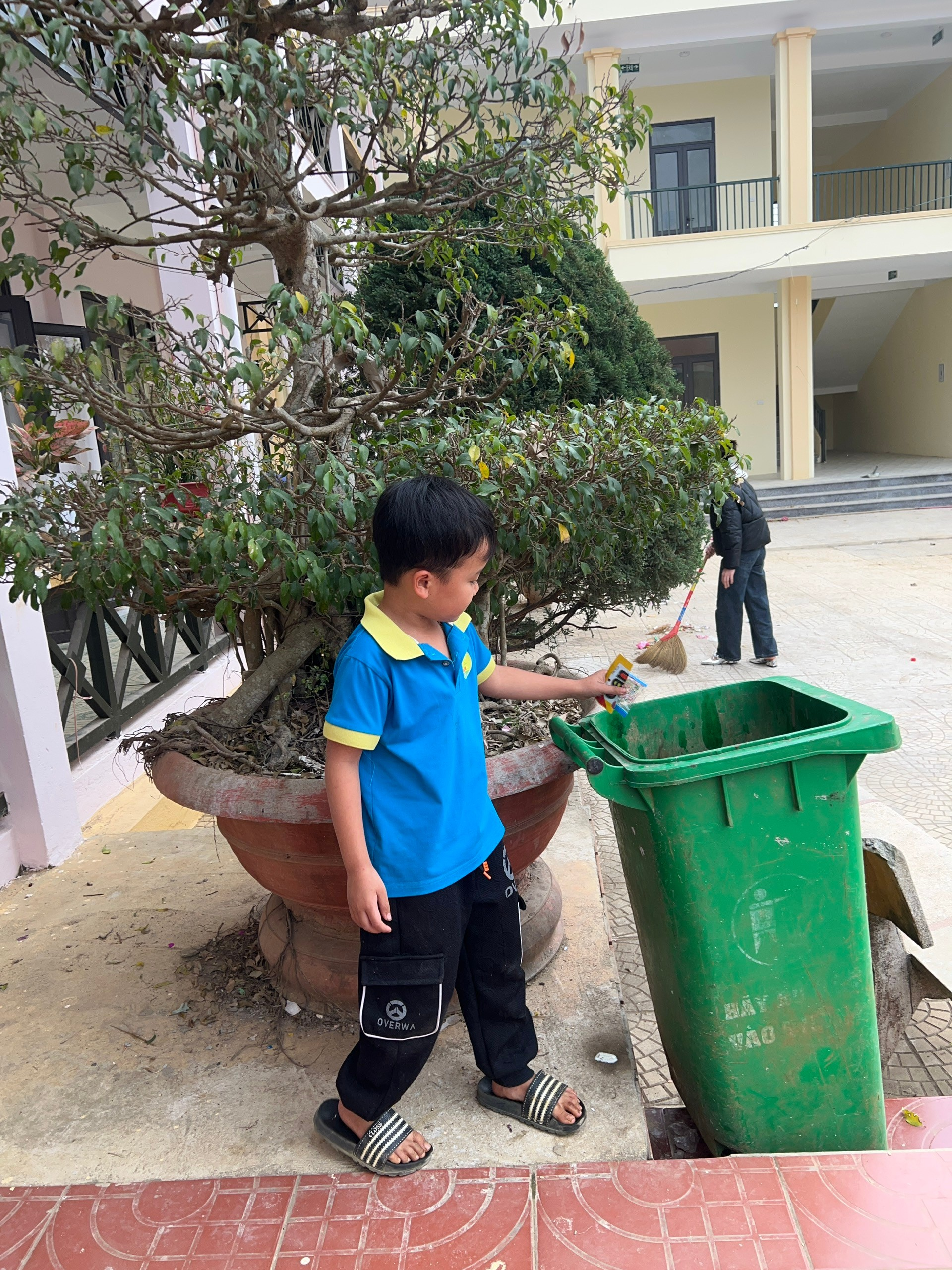 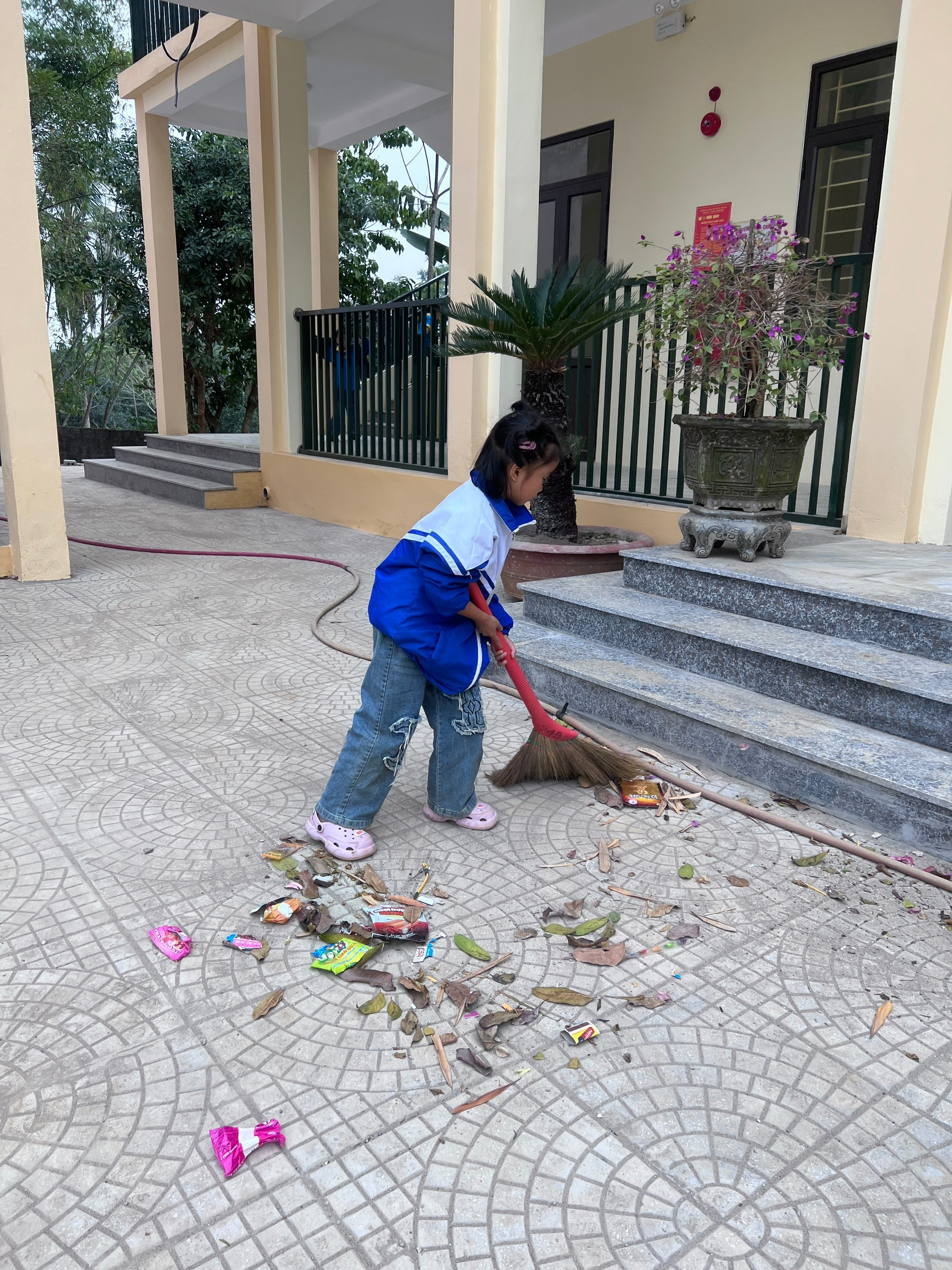 Thứ .... ngày ... tháng .. năm ....
Hoạt động trải nghiệm
Bài 22: Giữ gìn cảnh đẹp quê hương (Tiết 2)
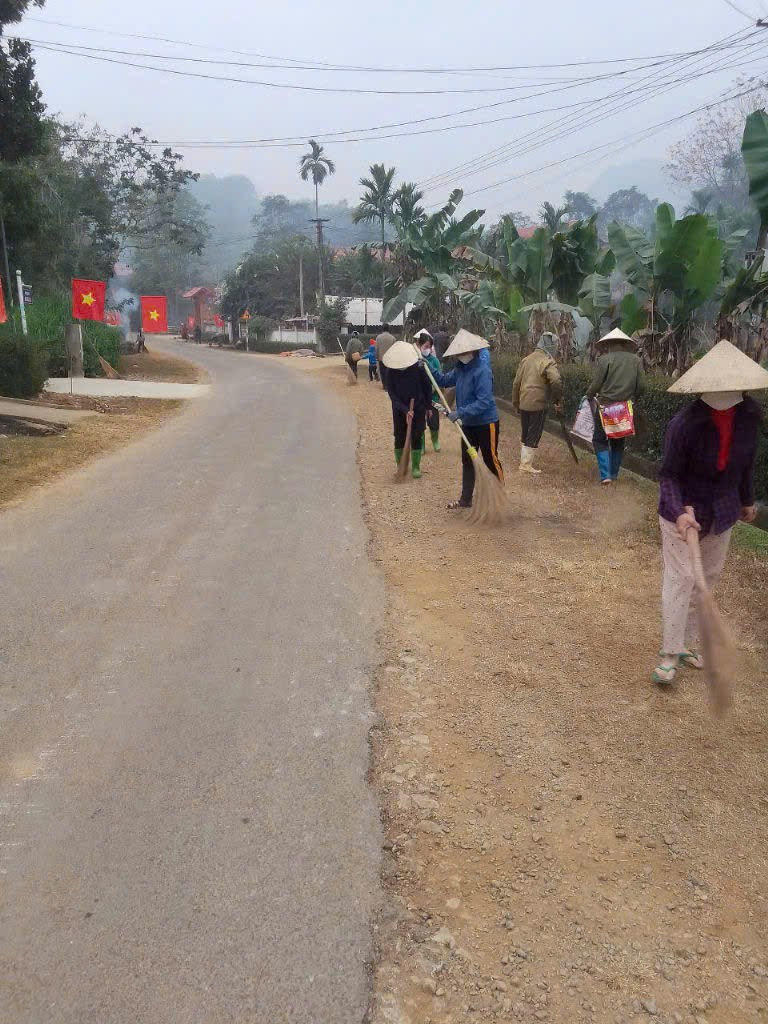 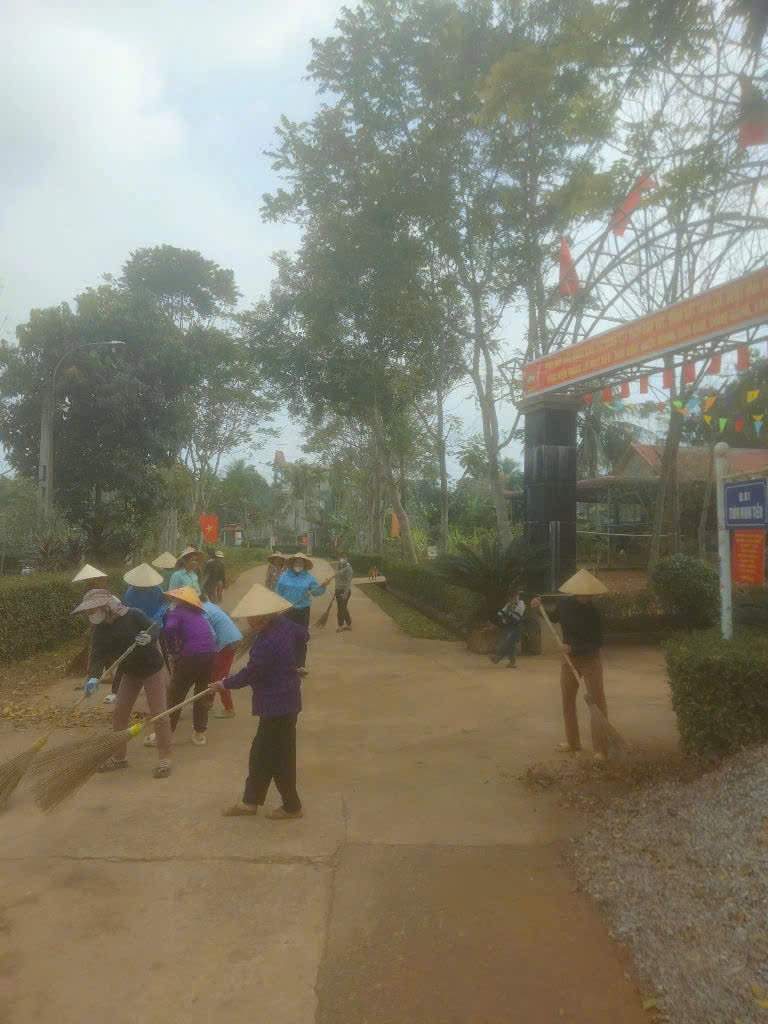 Ngày chủ nhật sạch
Thông điệp
Mỗi chúng ta cần có những hành động cụ thể để giữ gìn môi trường sống, chính là giữ gìn cảnh đẹp quê hương.
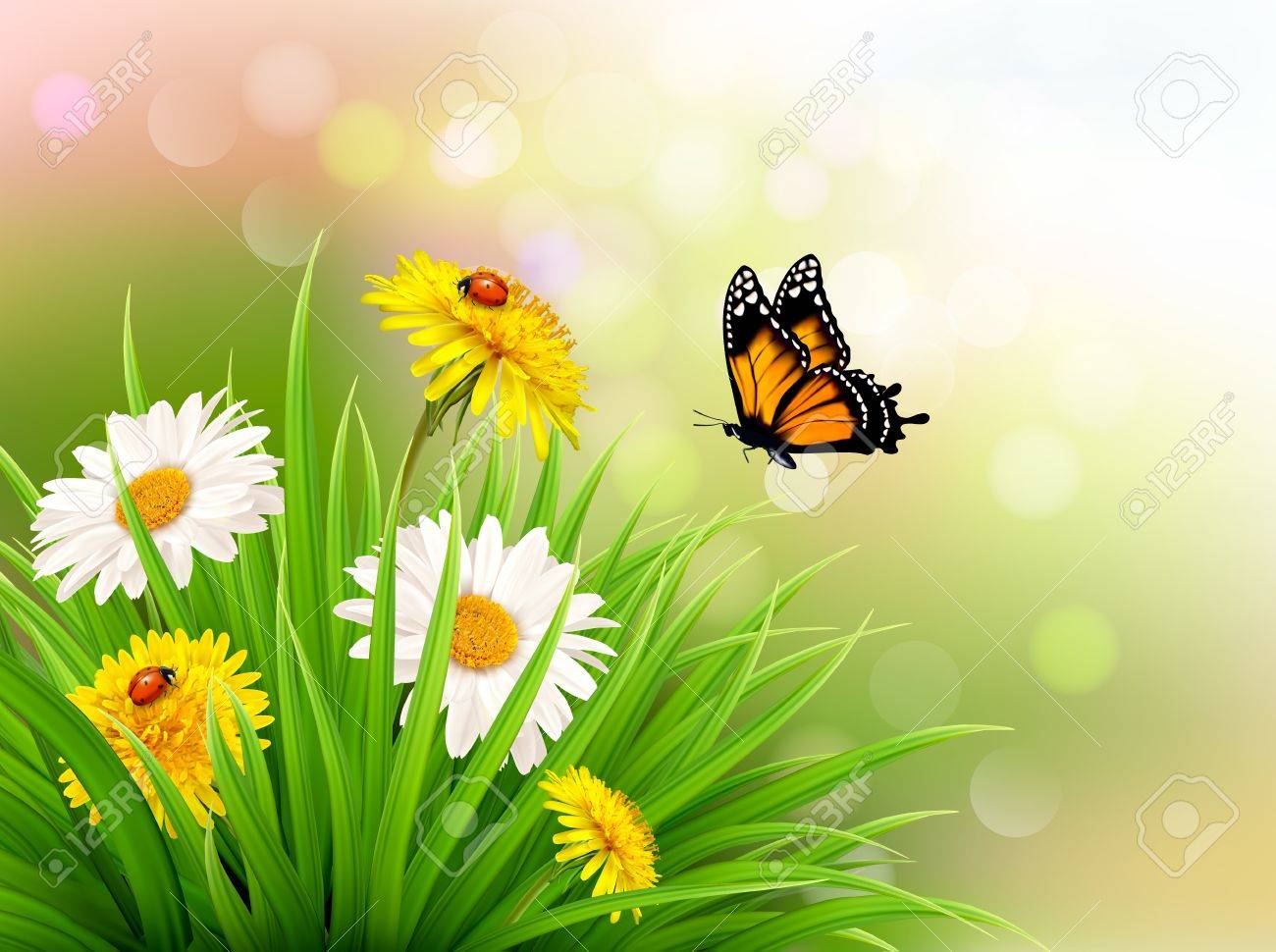 Chúc các thầy cô giáo mạnh khoẻ
Chúc các em học giỏi